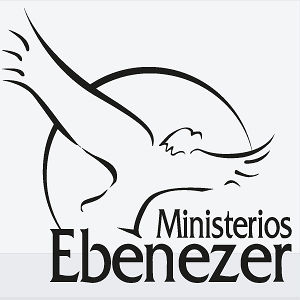 IGLESIA DE CRISTO
Pastor Erick Estrada
Los valles
Hoy estaremos viendo los differentes tipos de valles que la palabra nos muestra.
Introduccion
LBLA Sal 23:4  Aunque pase por el valle de sombra de muerte, no temeré mal alguno, porque tú estás conmigo; tu vara y tu cayado me infunden aliento. 
Notamos que hay un valle de Sombra y de Muerte

Cuando no estamos en el monte de Dios estamos en un valle de sombras y muerte.

Para Salir se necesita la Vara y el Cayado
Autoridad	Sujeccion    =Correccion y Consuelo de los ministros
Dios del monte
LBLA 1Re 20:28  Entonces un hombre de Dios se acercó y habló al rey de Israel, y dijo: Así dice el SEÑOR: "Porque los arameos han dicho: 'El SEÑOR es un dios de los montes, pero no es un dios de los valles; por tanto, entregaré a toda esta gran multitud en tu mano, y sabrás que yo soy el SEÑOR.'" 
DHH 1Re 20:28  Se presentó entonces el varón de Dios ante el rey de Israel, y le dijo: "Así ha hablado Jehová: "Por cuanto los sirios han dicho: Jehová es Dios de los montes, y no Dios de los valles, yo entregaré toda esta gran multitud en tus manos, para que sepáis que yo soy Jehová"".
Nos confirma que Dios es Dios de monte y no de valle, porque el valle es un lugar de tormento y de miedo.

Dios busca a hombres y mujeres que busquen el monte de Dios.

Habia batalla con los hijos de Israel y los de Siria. 7 dias camparon, pero en un dia Israel mato a 100,000 hombres.
Valle de vision
DHH Isa 22:1  Profecía acerca del valle de la visión: ¿Qué pasa, que todos suben a las azoteas? 
DHH Isa 22:5  Porque el Señor todopoderoso ha decretado que llegue un día de pánico, de destrucción y aturdimiento en el valle de la visión. Están derribando las murallas; llegan los gritos hasta las montañas. 

Se pierde la visión, y cuando se pierde la visión (temor) se queda en la tribulación.
Valles de los huesos
LBLA Eze 37:1  La mano del SEÑOR vino sobre mí, y me sacó en el Espíritu del SEÑOR, y me puso en medio del valle que estaba lleno de huesos. 

Los huesos es donde habita el espíritu

LBLA Eze 37:10  Y profeticé como El me había ordenado, y el espíritu entró en ellos, y vivieron y se pusieron en pie, un enorme e inmenso ejército. 
LBLA Eze 37:11  Entonces El me dijo: Hijo de hombre, estos huesos son toda la casa de Israel; he aquí, ellos dicen: "Nuestros huesos se han secado, y nuestra esperanza ha perecido. Estamos completamente destruidos." 
LBLA Eze 37:12  Por tanto, profetiza, y diles: "Así dice el Señor DIOS: 'He aquí, abriré vuestros sepulcros y os haré subir de vuestros sepulcros, pueblo mío, y os llevaré a la tierra de Israel.
VALLE DE LA DECISION
LBLA Joe 3:14  Multitudes, multitudes en el valle de la decisión. Porque cerca está el día del SEÑOR en el valle de la decisión. 
DHH Joe 3:14  Hay grandes multitudes en el valle de la Decisión, porque y a está cerca el día del Señor. 
T.AMAT Joe 3:14  Pueblos, pueblos innumerables, compareced en el valle de la mortandad, porque cercano está el día del Señor, venid al valle de la matanza. 

!!! ES TIEMPO DE DECIDIR A QUIEN SERVIR !!!